2012 – 2014 Missouri Structures Project
Tim Haithcoat
Geographic Resources Center
Director, Principal Investigator
haithcoatt@missouri.edu

Mark Duewell
Geographic Resources Center
Project manager
Duewellm@missouri.edu

Chris Stephens
Geographic Resources Center
Geographic Information System Technician
Stephensca@missouri.edu

Lindlie Haithcoat
Geographic Resources Center
Geographic Information System Technician
haithcoatl@missouri.edu
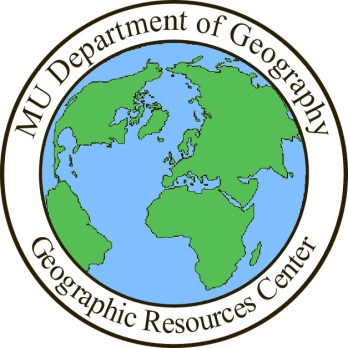 Project Background
Three previous project iterations:
Two cooperatively funded by the FGDC/USGS Cooperative Agreement Program (CAP) funding and the Missouri Office of Homeland Security (New Madrid Seismic Zone)
SEMO/Bootheel 2007-2008 
Boonslick RPC 2008-2009
Third funded by FGDC/USGS Partnership funding
Mid-Missouri 2010-2011
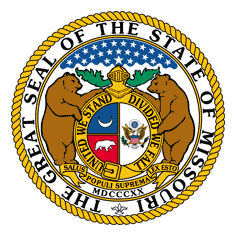 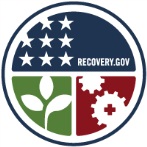 Current Project …
Funded by Statewide ARRA Broadband Data & Development Program (SBDD) 2012 – 2014

Project ends August 2014

Provides residential and other point data to support two mapping / validation tasks.
Proper understanding of residential / business areas served or un-served (access & availability).

Collection, local review, and attribution of Community Anchor Institutions.
Goals
Data creation/maintenance – Categorized points for all man-made structures in Missouri, and footprints for larger buildings.  

Data sharing partnerships – Designed to be easily maintained by each county so that it can stay current and relevant across Missouri’s landscape.

Enhanced regional working relationships - Promoting geospatial decision support for emergency events and disasters.

Prove the premise to state and federal entities that local government data is not only usually the most accurate but also the most timely, and the best datasets are those that are maintained locally.
Structures – Year 1 – Proposed…
Structures – Year 2 – Proposed…
UMC Current Status
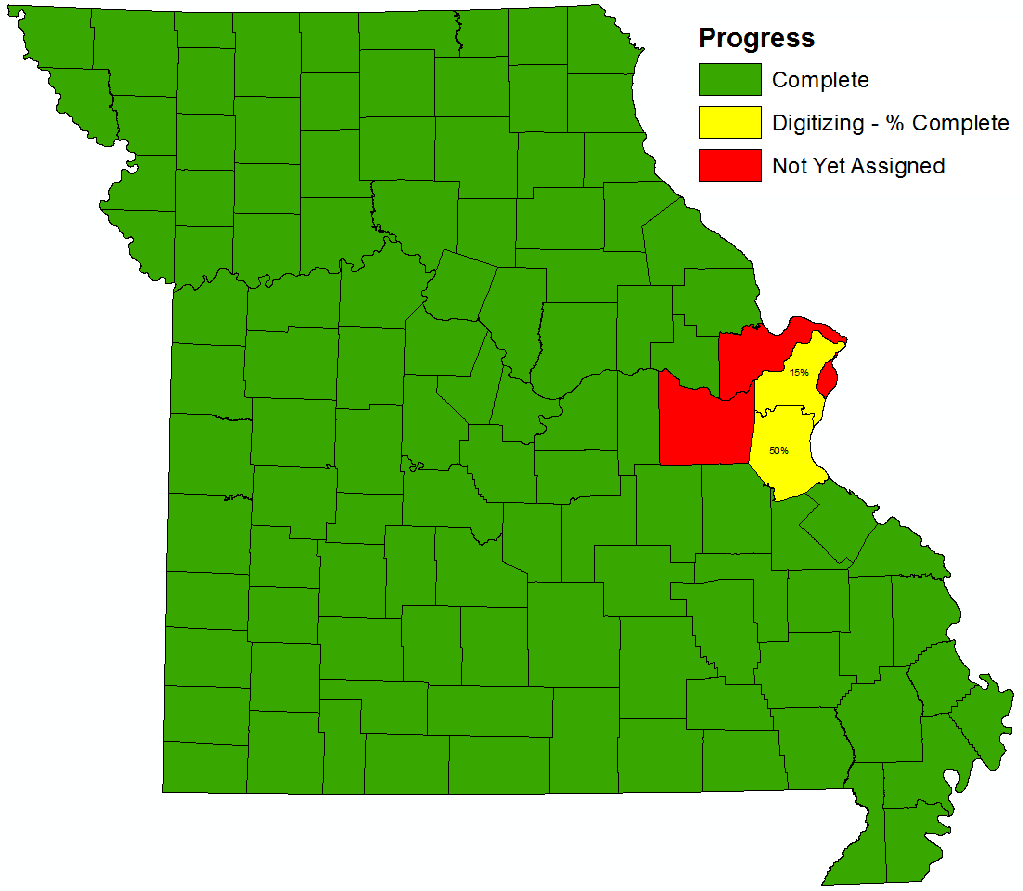 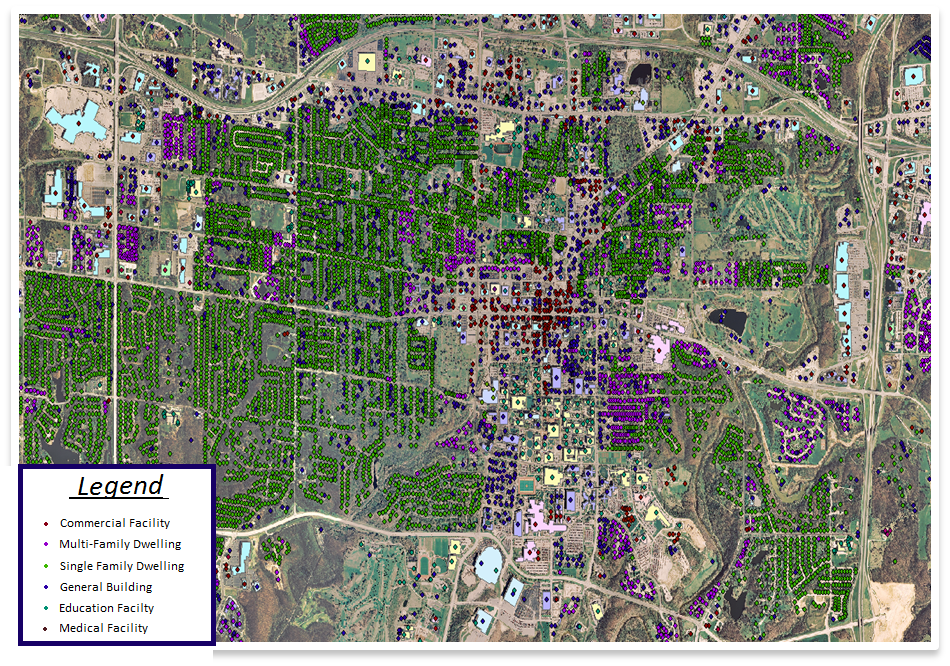 USGS Classification
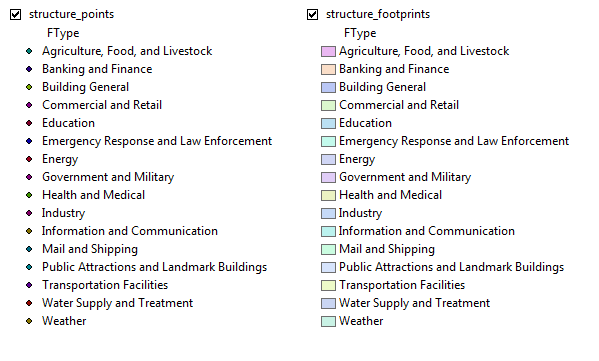 Structure PointsLabeled to the best of our ability. (and Google’s)Points should be placed in the center of the structures.1 point per building.(in most cases)
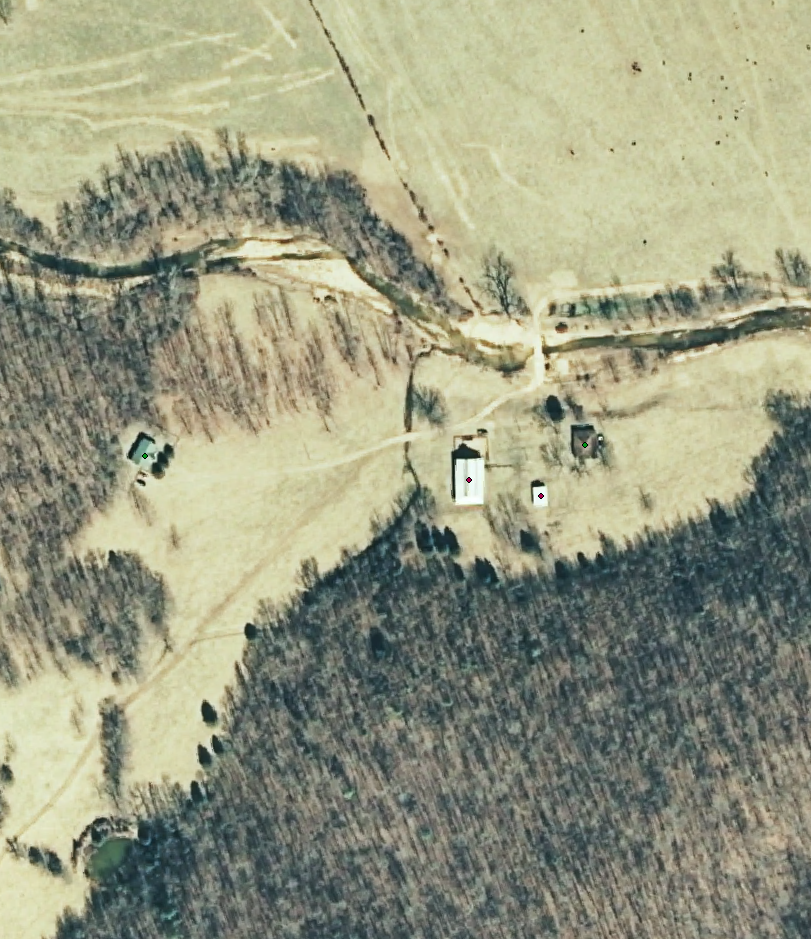 Structure Footprint
Columbia Mall
Structures bigger than 1 inch on screen @ 1:2000 scale.

“Rule of Thumb”

Follow outline of building as closely as possible, omitting shadow.

Footprinted buildings also get a point of the same category.
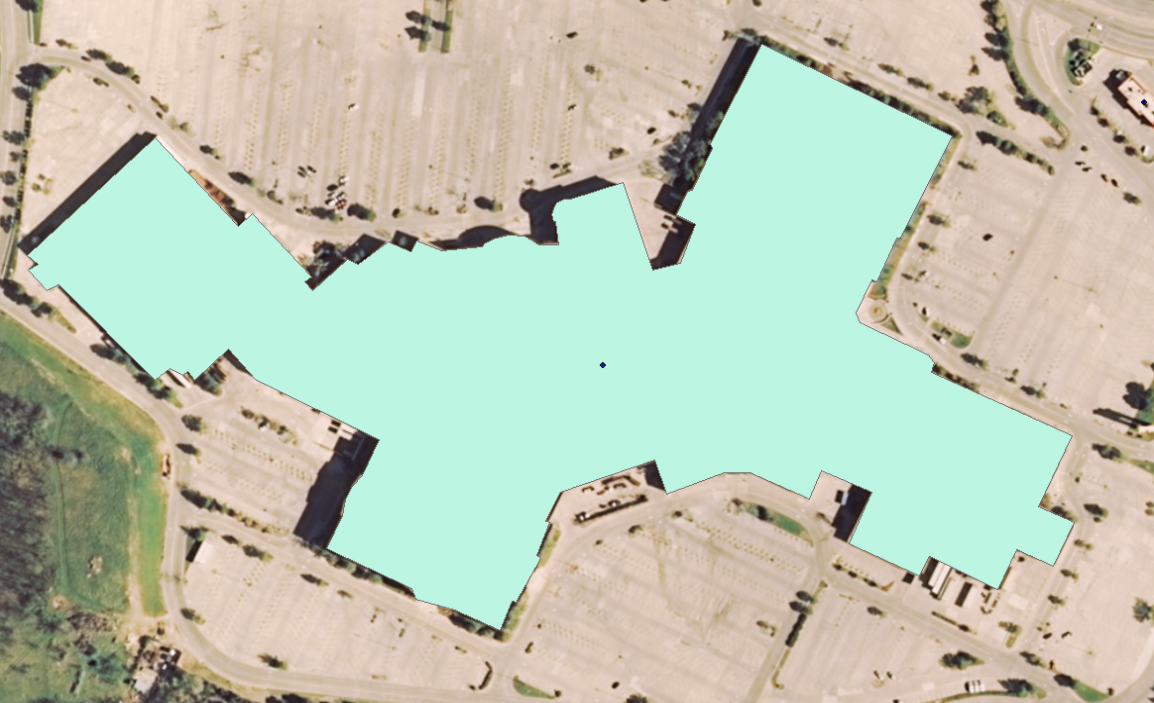 Value
Current iteration was created for:
Broadband assessment of access and adoption – aid in validating maps.
Broadband community planning and business case development.
Monitoring of broadband adoption at Community Anchor Institutions.
Other planning uses as well as emergency uses include…
Other Values…
Emergency Response Value 
Emergency events-Particularly events with large scale building destruction/damage.
Powerful in the hands of local responders but will almost certainly be the best data available to state and federal first responders who are arriving on the scene.
Response planning
Decision support
Evacuations
Search & Recovery 
Damage assessment and remediation
Regional Value 
Urban/Rural planning
Zoning
Ordinances
Floodplain Management
Transportation Planning
Economic Development
State/Federal Grants
Parks and Recreation
Public Safety
Shelters
Evaluating Access
Emergency Preparedness
Service Delivery Analysis
Education and Schools
Utilities
Methodology
Regionalized local review – 2 Phases
Community Anchor Points
Structures
Elements
Parallel roles – transportation plans, homeland security plans, economic development plans, etc. (multipurpose)
Targeted layers and attributes derived from ARRA broadband requirements, local review, and homeland security input. 
Incentives – data, standards, tools.
Tie-in with FirstNet development. 
Foundation of existing RTPT relationships and data development partnering from prior FGDC, CAP and USGS Partnership grants.
Standards
What was labeled?
Man made buildings
Boat docks with a roof
Buildings under construction
Silos, sheds, farm buildings, small outbuildings
School busses, RV’s, and trailers on personal property

What wasn’t labeled?
Water towers
Bridges
Docks without a roof
Communication towers
School busses, RV’s, and trailers in parking lots
Methods
Schema
Developed during the New Madrid Seismic Zone Structures Project
USGS Classification System
1 Point per building (centered)
Building Footprints -  Outline traced around building for polygons

Scale
Extraction of points at a 1:2000 
Extraction of polygons when buildings are 1 inch on screen at a 1:2000 
All corrections are done at a 1:2000 

U.S. National Grid coordinates, Lat. + Long. 

Imagery
First Pass = State 2ft Imagery from MSDIS 
2007-2008 data
Review = ESRI Basemap & NAIP2012
More current/sharper images
More detailed data added
Review ProcessChecked completed county using NAIP 2012 imagery.If structure is not in 2008 imagery but is in 2012 imagery, add date to PT_DATE field. If structure is not in 2012 but is in 2008, put 2008 in PT_DATE field. If the building appears in both sets of imagery there will be no date in the PT_DATE field.
2008 Imagery
NAIP 2012
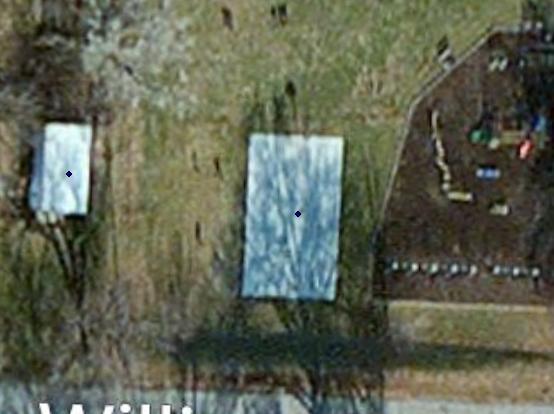 Your Local Data
Integrated into dataset
Attributed with USGS classification
Nothing edited or deleted
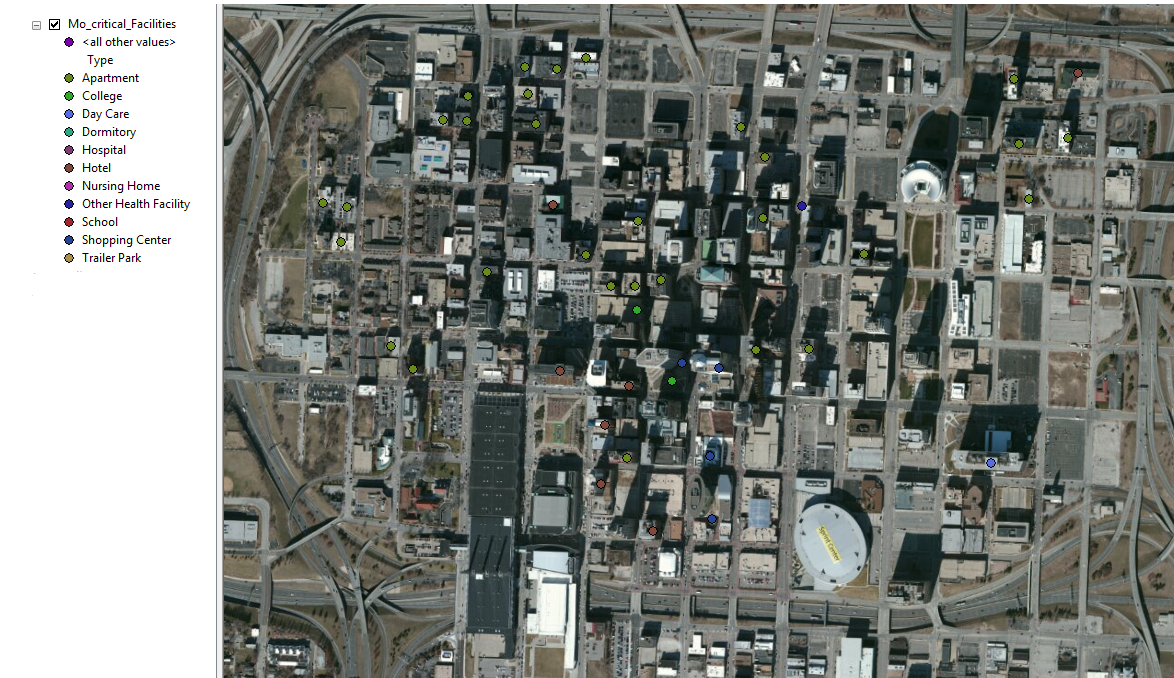 Data Provided by MARC
Current dataset integrated with MARC data
Buildings labeled according to your local data:
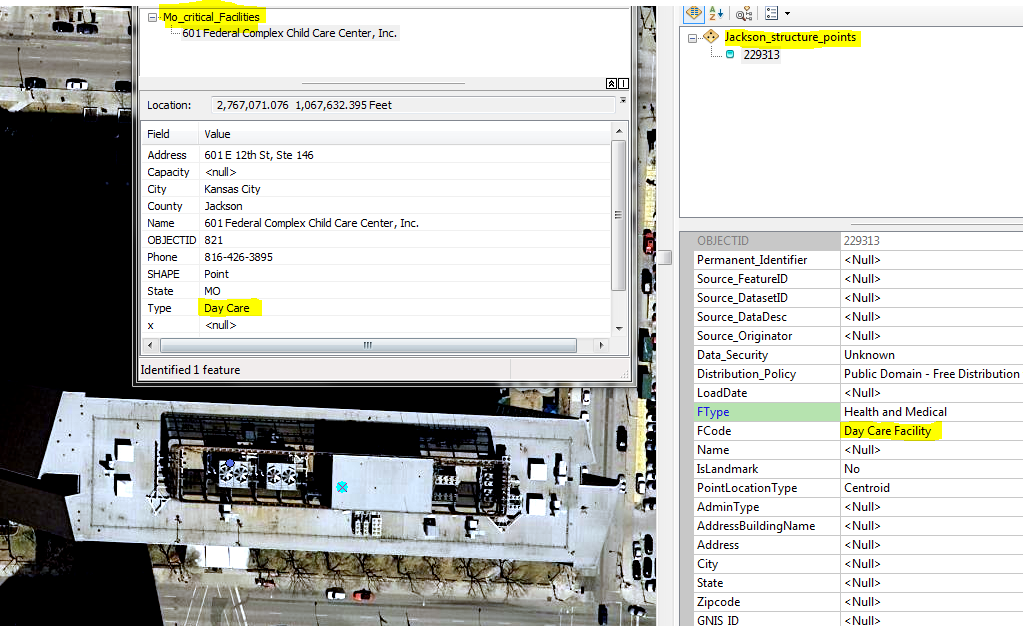 Our point
Your point
Some structures have more than one point:
Some homes were also labeled as a Day Care by your data so they are both
Single-Family Dwelling and a Day Care Facility in the new dataset.
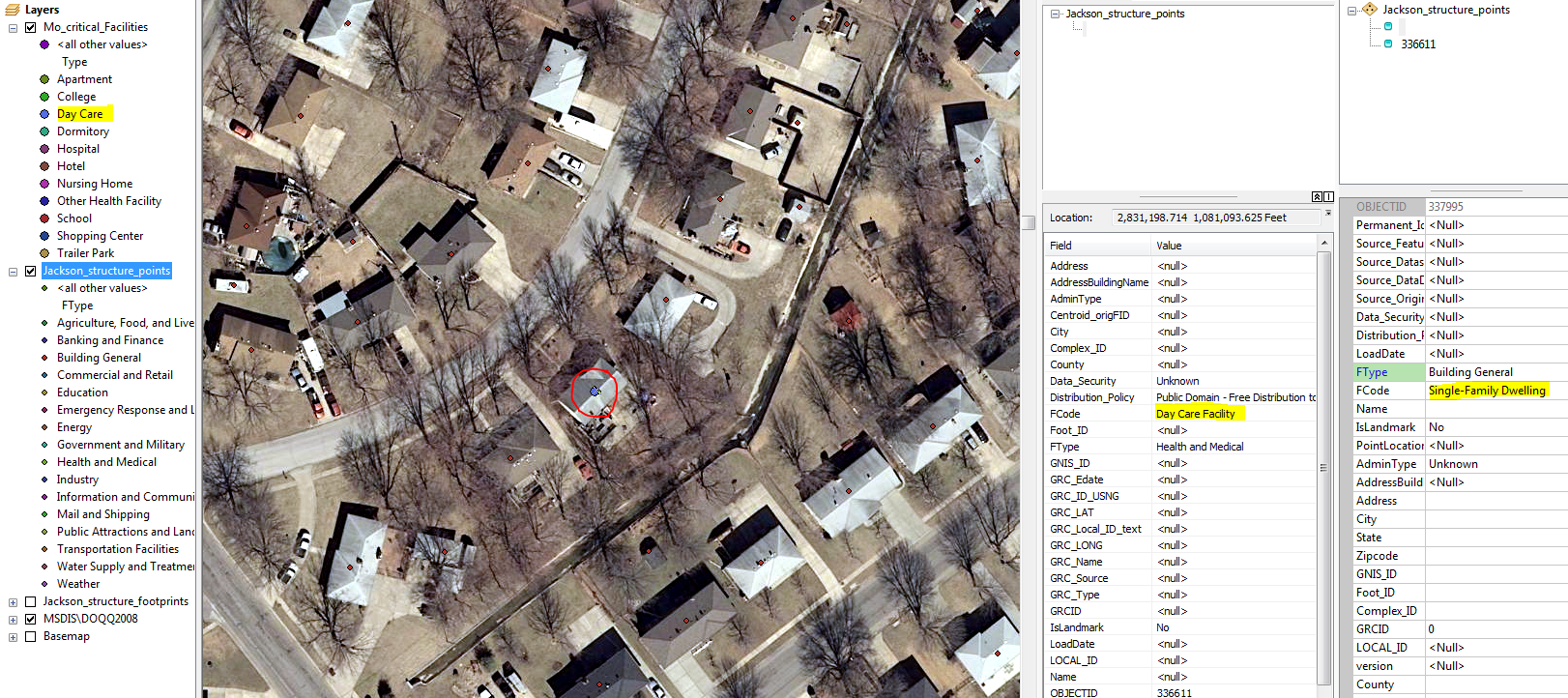 Imagery Differences
  -taken at different angles, points off center
   -our data lines up with our 2008 imagery
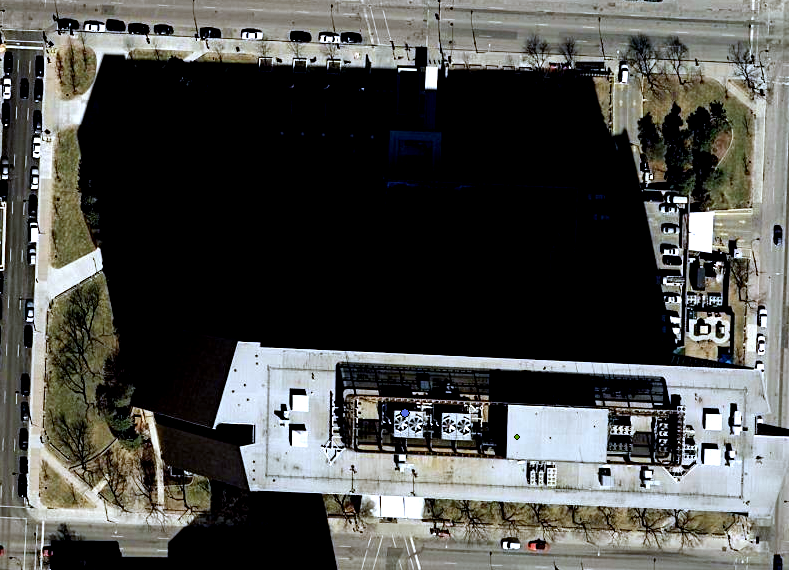 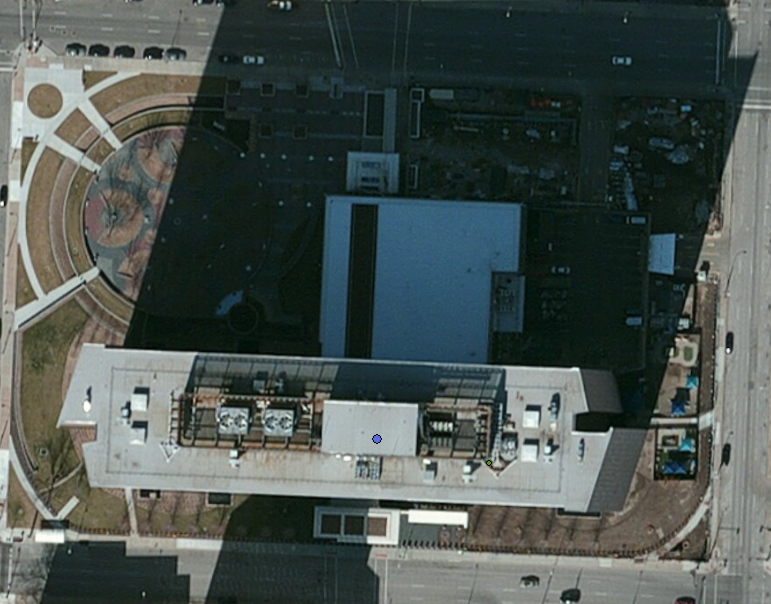 ESRI Basemap
MSDIS 2008
Deliverables
Mail us the thumb drive with the data

Structures data due 6 months from this training date

Improve dataset using local knowledge

      
 Make the data useful to you
Any Questions? Chris StephensGeographic Resources CenterGeographic Information System TechnicianStephensca@missouri.eduLindlie HaithcoatGeographic Resources CenterGeographic Information System Technicianhaithcoatl@missouri.edu